SERVIDORES   DHCP
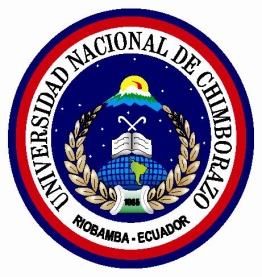 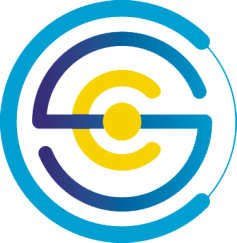 DYNAMIC HOST CONFIGURATION PROTOCOL
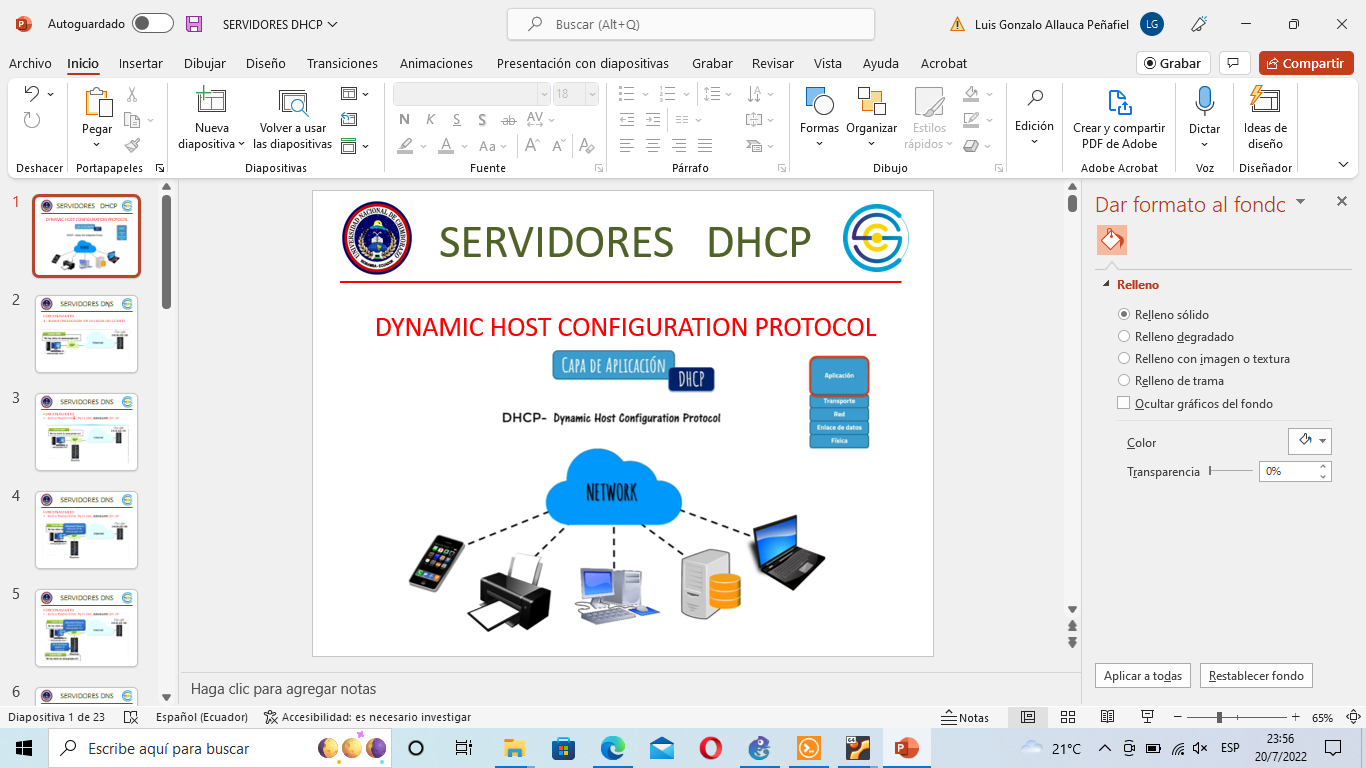 SERVIDORES   DHCP
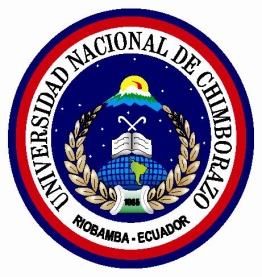 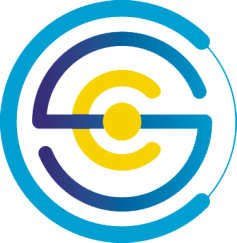 CARACTERISTICAS PRINCIPALES
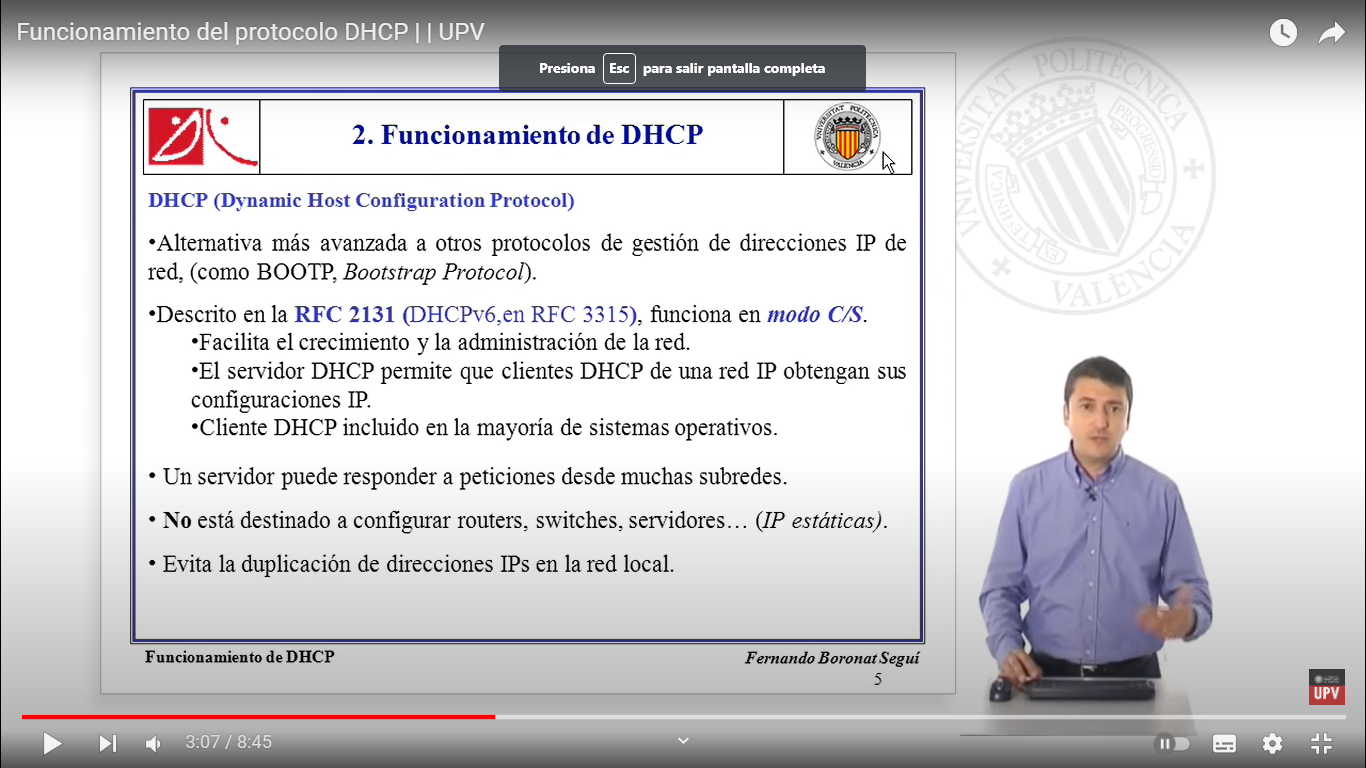 SERVIDORES   DHCP
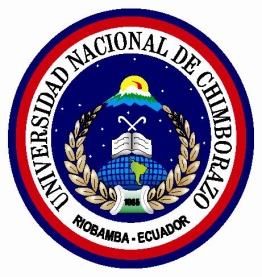 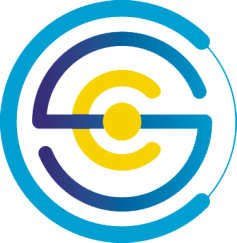 FUNCIONAMIENTO
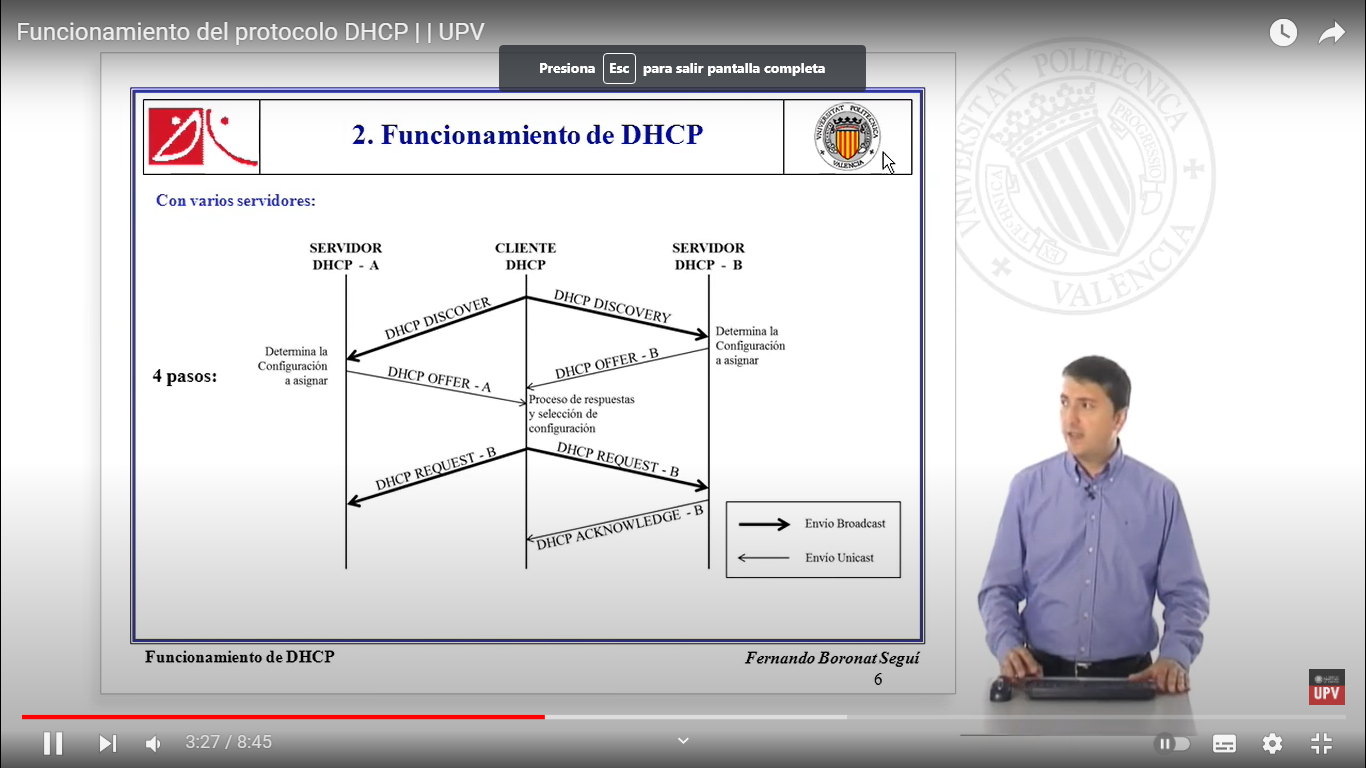 SERVIDORES   DHCP
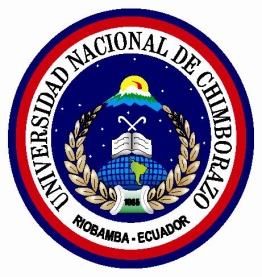 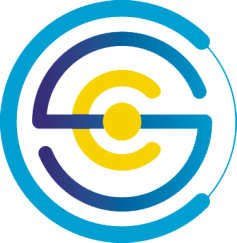 ESTADOS
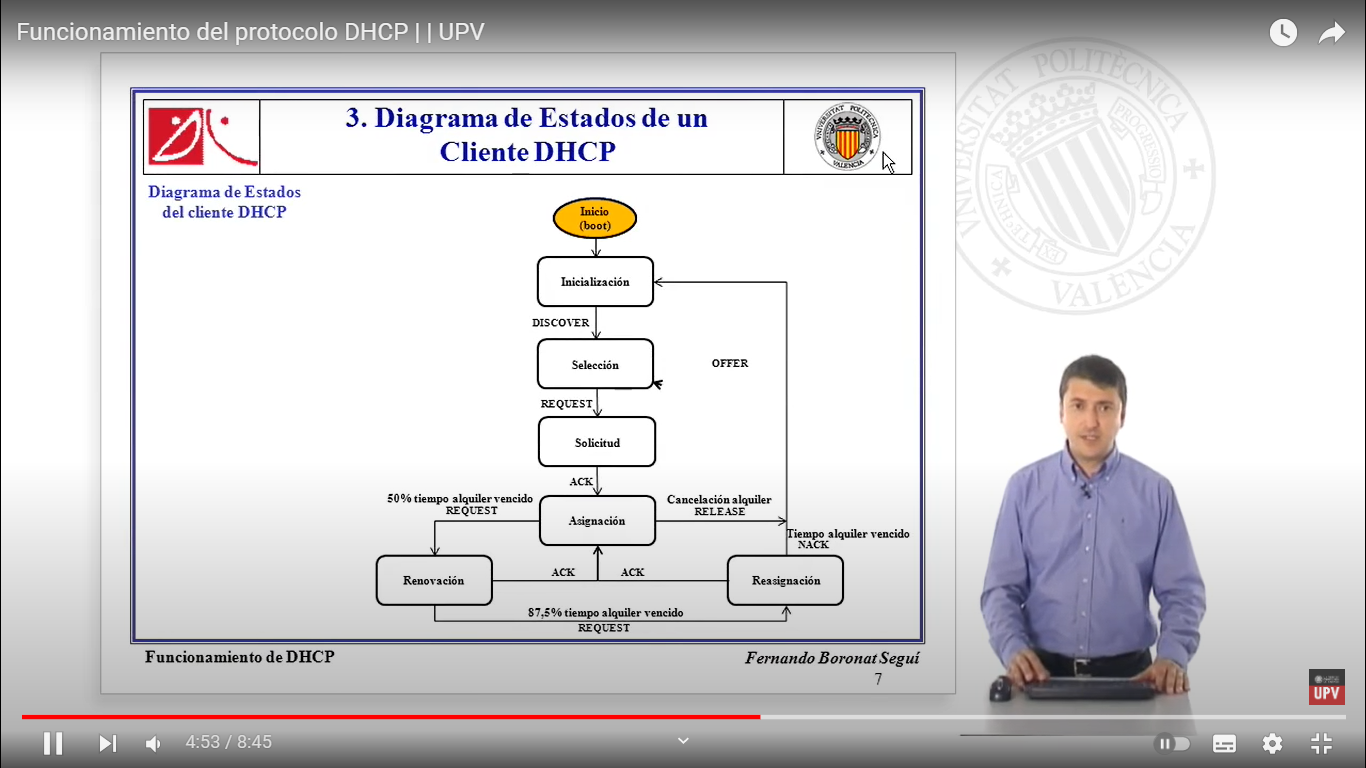 SERVIDORES   DHCP
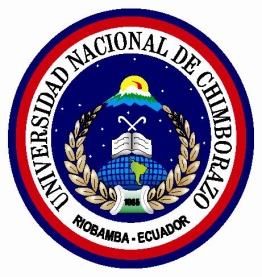 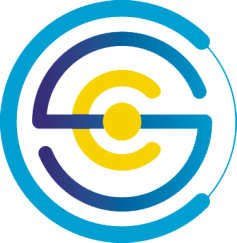 METODOS DE ASIGNACION DE IPS
1.- Asignación manual o estática: Se asigna una dirección IP a un equipo determinado. Para ello se utiliza la dirección MAC de cada equipo a la que se le asigna una IP concreta. Este método nos permite identificar todos los equipos que se conectan a nuestra red. 

2.- Asignación automática: Se asigna una dirección IP a un equipo de forma permanente. Esto suele ocurrir normalmente cuando tenemos un gran número de direcciones IP libres. Un ejemplo de este método es la dirección IP que nos asigna el DHCP del router de nuestras casas a nuestros equipos locales, pese a apagar el equipo o reiniciar este, el router siempre nos da la misma dirección IP.

3.- Asignación dinámica: Se asigna una dirección IP a un equipo de forma temporal hasta que el cliente la libera (apagando o reiniciándolo) o termina el tiempo de concesión, una vez que ocurre esto el servidor DHCP asigna una nueva dirección IP.